STUDY GUIDE
GASTROINTESTINAL TRACT &
HEPATOBILIARY MODULE
THIRD YEAR MBBS
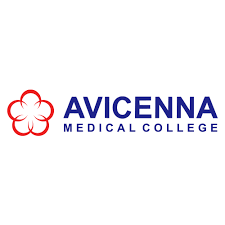 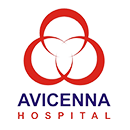 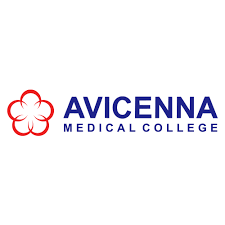 AVICENNA MEDICAL COLLEGE
3RD YEAR MBBS,  GIT & HEPATOBILIARY MODULE
STUDY GUIDE FOR GIT & HEPATOBILIARY MODULE
Page | 2
3RD YEAR MBBS, GIT & HEPATOBILIARY MODULE
AVICENNA MEDICAL COLLEGE
Module name: GIT & Hepatobiliary
Year: Three	Duration: 7 weeks 
Timetable hours: Lectures, Case-Based Integrated Learning (CBIL), Clinical Rotations, learning  experience in LNH  outreach centers, Laboratory, Practical, Demonstrations, Skills, Self-Study

MODULE INTEGRATED COMMITTEE
DEPARTMENTS’& RESOURCE PERSONS’ FACILITATING LEARNING
Page | 3
AVICENNA MEDICAL COLLEGE
3RD YEAR MBBS,  GIT & HEPATOBILIARY MODULE
INTRODUCTION

WHAT IS A STUDY GUIDE?

It is an aid to:

Inform students how student learning program of the semester-wise module has been  organized
Help students organize and manage their studies throughout the module
Guide students on assessment methods, rules and regulations

THE STUDY GUIDE:
Communicates information on organization and management of the module.  This will help the student to contact the right person in case of any difficulty.
Defines the objectives which are expected to be achieved at the end of the module.
Identifies the learning strategies such as lectures, small group teachings, clinical skills,  demonstration, tutorial and case based learning that will be implemented to achieve the  module objectives.
Provides a list of learning resources such as books, computer assisted learning programs,  web- links, journals, for students to consult in order to maximize their learning.
Highlights information on the contribution of continuous and semester examinations on the  student’s overall performance.
Includes information on the assessment methods that will be held to determine every student’s  achievement of objectives.
Focuses on information pertaining to examination policy, rules and regulations.

CURRICULUM FRAMEWORK
Students will experience integrated curriculum similar to previous modules of all 5 semesters.
INTEGRATED CURRICULUM comprises of system-based modules such as GIT & Hepatobiliary, Renal &  Excretory System II and Endocrinology II which links basic science knowledge to clinical problems.
Integrated teaching means that subjects are presented as a meaningful whole. Students will be able to  have better understanding of basic sciences when they repeatedly learn in relation to clinical examples.
LEARNING EXPERIENCES: Case based integrated discussions, skills acquisition in skills lab. computer-
based assignments, learning experiences in clinics, wards, and outreach centers.
Page | 4
LIAQUAT  NATIONAL MEDICAL COLLEGE	3RD YEAR MBBS, SEMESTER 6 GIT & HEPATOBILIARY MODULE
LEARNING METHODOLOGIES


The following teaching / learning methods are used to promote better understanding:

Interactive Lectures
Small Group Discussion
Case- Based Discussion (CBD)
Clinical Experiences
o	Clinical Rotations
Skills session
Self directed study
INTERACTIVE LECTURES: In large group, the lecturer introduces a topic or common clinical conditions and  explains the underlying phenomena through questions, pictures, videos of patients’ interviews,  exercises, etc. Students are actively involved in the learning process.
SMALL GROUP SESSION: This format helps students to clarify concepts, acquire skills or desired  attitudes. Sessions are structured with the help of specific exercises such as patient case, interviews or  discussion topics. Students exchange opinions and apply knowledge gained from lectures, tutorials and  self study. The facilitator role is to ask probing questions, summarize, or rephrase to help clarify concepts.
Page | 5
AVICENNA MEDICAL COLLEGE
3RD YEAR MBBS, GIT & HEPATOBILIARY MODULE
CASE-BASED DISUCSSION (CBD): A small group discussion format where learning is focused around a  series of questions based on a clinical scenario. Students’ discuss and answer the questions applying  relevant knowledge gained previously in clinical and basic health sciences during the module and construct  new knowledge. The CBD will be provided by the concerned department.
CLINICAL LEARNING EXPERIENCES: In small groups, students observe patients with signs and symptoms  in hospital wards, clinics and outreach centers. This helps students to relate knowledge of basic and  clinical sciences of the module and prepare for future practice.
o CLINICAL ROTATIONS: In small groups, students rotate in different wards like Medicine, Pediatrics,  Surgery, Obs & Gyne, ENT, Eye, Family Medicine clinics, outreach centers & Community Medicine  experiences. Here students observe patients, take histories and perform supervised clinical  examinations in outpatient and inpatient settings. They also get an opportunity to observe medical  personnel working as a team. These rotations help students relate basic medical and clinical  knowledge in diverse clinical areas.
SKILLS SESSION: Skills relevant to respective module are observed and practiced where applicable in  skills laboratory.

SELF-DIRECTED STUDY: Students’ assume responsibilities of their own learning through individual study,  sharing and discussing with peers, seeking information from Learning Resource Center, teachers and  resource persons within and outside the college. Students can utilize the time within the college  scheduled hours of self-study.
Page | 6
AVICENNA MEDICAL COLLEGE
3RD YEAR MBBS, GIT & HEPATOBILIARY MODULE
SEMESTER 6 MODULE 1 : GIT & HEPATOBILIARY
INTRODUCTION
Gastrointestinal and liver diseases impose a substantial burden on health, and are responsible for  approximately 8 million deaths per year worldwide. Diarrheal disease is the eight leading cause of  death globally and is responsible for 1.4 million deaths in 2015. Pakistan is one of the countries in  MENA (Middle East and North Africa) region with the highest overall burden of Gastrointestinal and  Liver Diseases including esophageal cancers, diarrheal diseases, hepatitis and cirrhosis.
This is the second module on Gastrointestinal tract in MBBS course. In MBBS 2nd year GIT I module  addressed the basics of GI tract including anatomy, physiology, biochemistry, pathology and  introduction to clinical presentations.
GIT II module aims to equip medical undergraduates with the essential knowledge and skills required  for dealing with prevalent GI disorders in the local context. This module will provide an integrative  understanding of molecular processes and physiological pathways underpinning healthy and disease  states in the gastrointestinal tract and hepatobiliary system. It will focus on common infections of  the gastrointestinal tract, molecular factors influencing the host –pathogen interaction, the mode-of-  action of common gastrointestinal therapeutics, environmental interactions, including metabolic,  genetic and nutritional disorders and cancerous and non-cancerous gastrointestinal diseases.
Reference:

Top ten causes of death. WHO. Available from: http://www.who.int/mediacentre/factsheets/fs310/en/
Sepanlou, S. G., Malekzadeh, F., Delavari, F., Naghavi, M., Forouzanfar, M. H., Moradi-Lakeh, M., … Pourshams, A. (2015).  Burden of Gastrointestinal and Liver Diseases in Middle East and North Africa: Results of Global Burden of Diseases Study  from 1990 to 2010. Middle East Journal of Digestive Diseases, 7(4), 201–215.
Page | 7
AVICENNA MEDICAL COLLEGE
3RD YEAR MBBS, GIT & HEPATOBILIARY MODULE
COURSE OBJECTIVES AND STRATEGIES
At the end of the module the students will be able to:
Page | 8
AVICENNA MEDICAL COLLEGE
3RD YEAR MBBS, GIT & HEPATOBILIARY MODULE
Page | 9
AVICENNA MEDICAL COLLEGE
3RD YEAR MBBS, GIT & HEPATOBILIARY MODULE
Page | 10
AVICENNA MEDICAL COLLEGE
3RD YEAR MBBS,  GIT & HEPATOBILIARY MODULE
Page | 11
AVICENNA MEDICAL COLLEGE
3RD YEAR MBBS, GIT & HEPATOBILIARY MODULE
Page | 12
AVICENNA MEDICAL COLLEGE
3RD YEAR MBBS,  GIT & HEPATOBILIARY MODULE
Page | 13
AVICENNA MEDICAL COLLEGE
3RD YEAR MBBS, GIT & HEPATOBILIARY MODULEL
Page | 14
AVICENNA MEDICAL COLLEGE
3RD YEAR MBBS,  GIT & HEPATOBILIARY MODULE
Page | 15
AVICENNA MEDICAL COLLEGE
3RD YEAR MBBS, GIT & HEPATOBILIARY MODULE
Page | 16
AVICENNA MEDICAL COLLEGE
3RD YEAR MBBS, GIT & HEPATOBILIARY MODULE
Page | 17
AVICENNA MEDICAL COLLEGE
3RD YEAR MBBS,  GIT & HEPATOBILIARY MODULE
Page | 18
AVICENNA MEDICAL COLLEGE
3RD YEAR MBBS, GIT & HEPATOBILIARY MODULE
Page | 19
AVICENNA MEDICAL COLLEGE
3RD YEAR MBBS, GIT & HEPATOBILIARY MODULE
Page | 20
AVICENNA MEDICAL COLLEGE
3RD YEAR MBBS, GIT & HEPATOBILIARY MODULE
Page | 21
AVICENNA MEDICAL COLLEGE
3RD YEAR MBBS,  GIT & HEPATOBILIARY MODULE
Page | 22
AVICENNA MEDICAL COLLEGE
3RD YEAR MBBS, GIT & HEPATOBILIARY MODULE
Apart from attending daily scheduled  sessions, students too should engage in  self-study to ensure that all the objectives  are covered

LEARNING RESOURCES
Page | 23
AVICENNA MEDICAL COLLEGE
3RD YEAR MBBS, GIT & HEPATOBILIARY MODULE
ADDITIONAL LEARNING RESOURCES
Page | 24
AVICENNA MEDICAL COLLEGE
3RD YEAR MBBS, GIT & HEPATOBILIARY MODULE
ASSESSMENT METHODS:

Best Choice Questions (BCQs) also known as MCQs (Multiple Choice Questions)
Objective Structured Practical/Clinical Examination OSPE or OSCE

BCQs:

A BCQ has a statement or clinical scenario of four options (likely answers).
Correct answer carries one mark, and incorrect ‘zero mark’. There is NO negative marking.
Students mark their responses on specified computer-based sheet designed for AVMC

OSCE:

All students rotate through the same series of stations in the same allocated time.
At each station, a brief written statement includes the task. Student completes the given task at  one given station in a specified time.
Stations are observed, unobserved, interactive or rest stations.
In unobserved stations, flowcharts, models, slide identification, lab reports, case scenarios may  be used to cover knowledge component of the content.
Observed station: Performance of skills /procedures is observed by assessor
Interactive: Examiner/s ask questions related to the task within the time allocated.
In Rest station, students in the given time not given any specific task but wait to move to the  following station.


Internal Evaluation

Students will be assessed comprehensively through multiple methods.
20%marksofinternalevaluationwillbeaddedintheoryofsemesterexam.That20%may	include
class tests, assignment, journals, and the modular exam which will all have specific marks  allocation.
2019
Page | 25
AVICENNA MEDICAL COLLEGE
3RD YEAR MBBS, GIT & HEPATOBILIARY MODULE
Formative Assessment
Individual department may hold quiz or short answer questions to help students assess their own learning.  The marks obtained are not included in the internal evaluation
For  UHS Examination Policy, please consult UHSwebsite!
MODULAR EXAMINATION RULES & REGULATIONS (AVMC

Student must report to examination hall/venue, 30minutes before the exam.
Exam will begin sharp at the given time.
No student will be allowed to enter the examination hall after 15 minutes of scheduled examination
time.
Students must sit according to their roll numbers mentioned on the seats.
Cell phones are strictly not allowed in examination hall.
If any student is found with cell phone in any mode (silent, switched off or on) he/she will not be  allowed to continue their exam.
No students will be allowed to sit in exam without University Admit Card, AVMCCollege ID Card and  Lab Coat
Student must bring the following stationary items for the exam: Pen, Pencil, Eraser, and sharpener.
In discipline in the exam hall/venue is not acceptable. Students must not possess any written material  or communicate with their fellow students.
More than75% attendance is needed to  sit for the modular and UHS examination
Page | 26